Upper Lobe
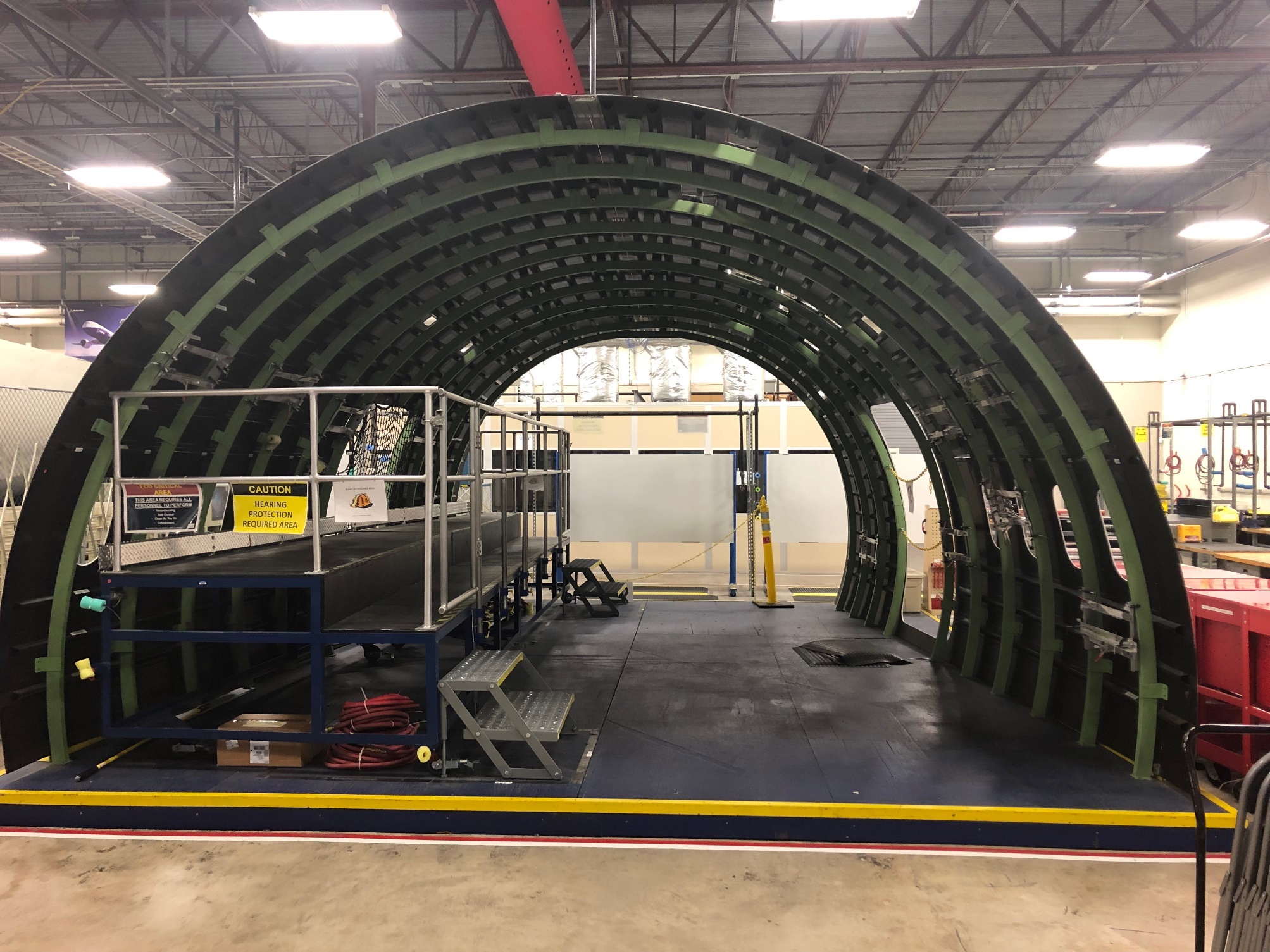 Upper Lobe Left Side
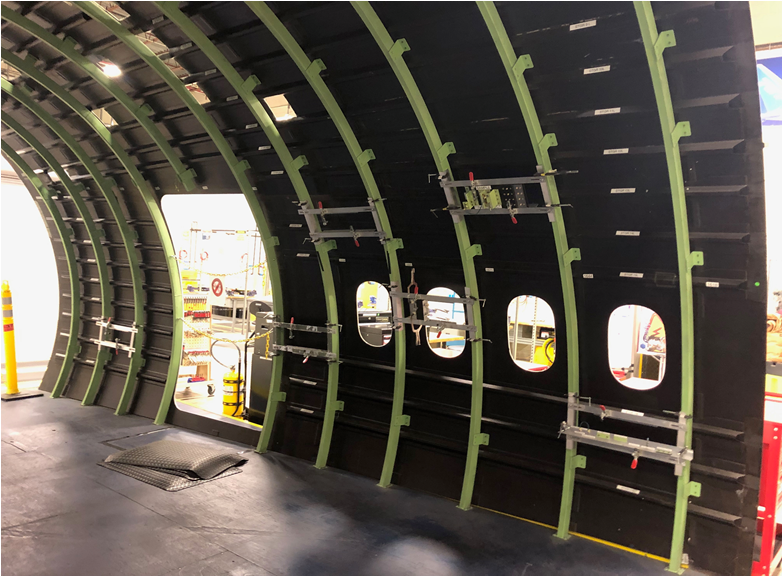 Upper Lobe Right Side
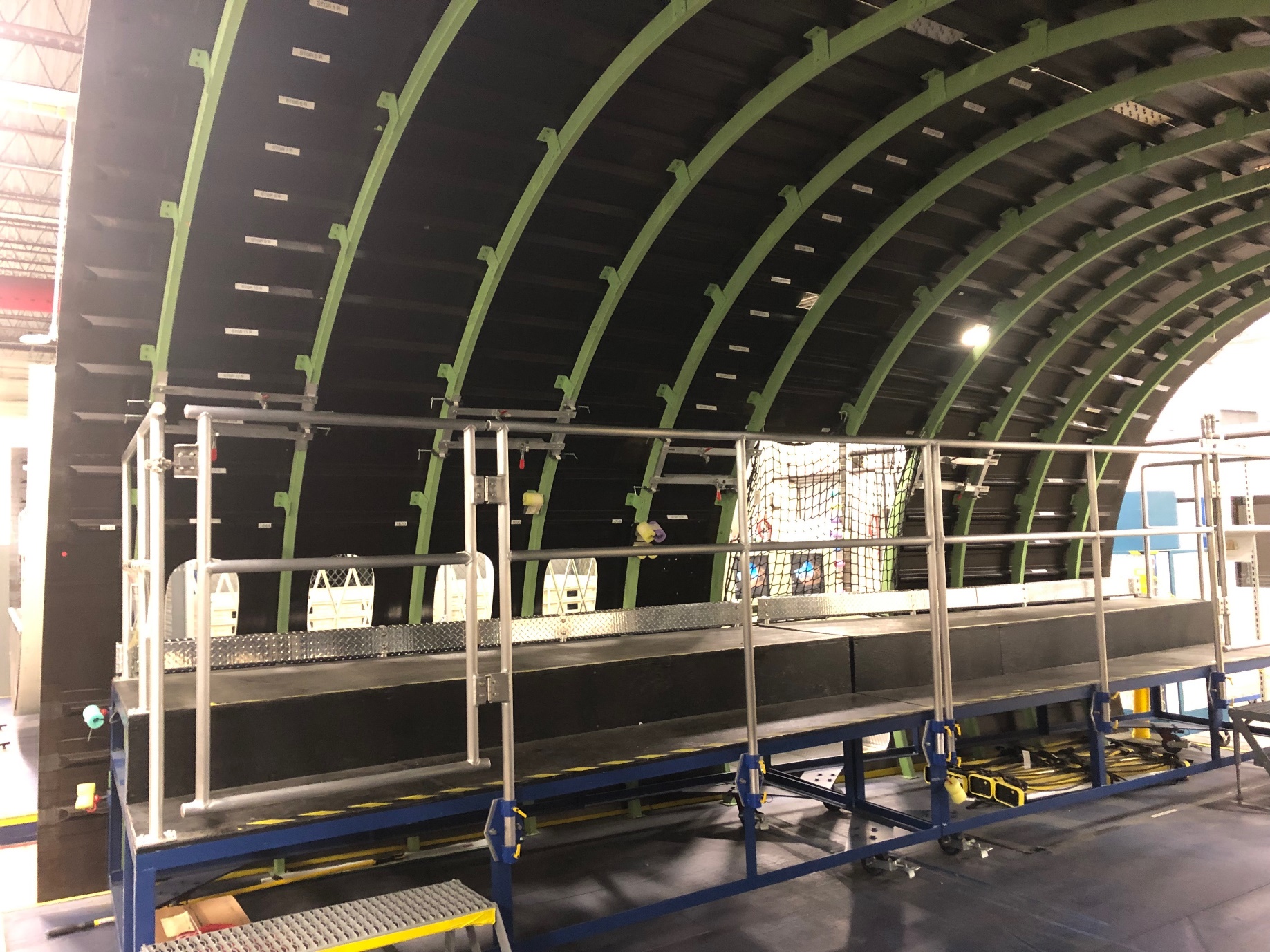 Upper Lobe Left Side
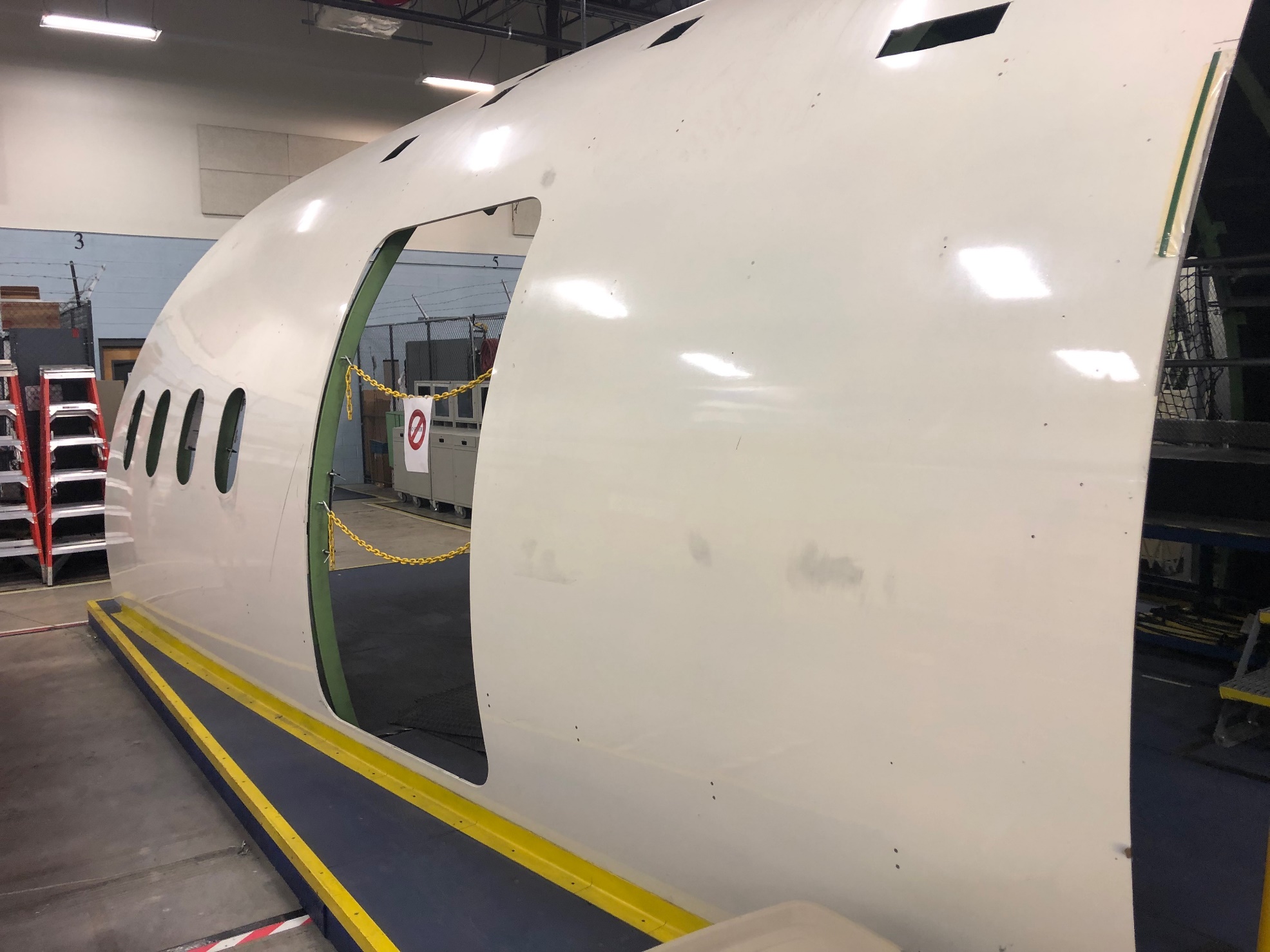 Upper Lobe Right Side
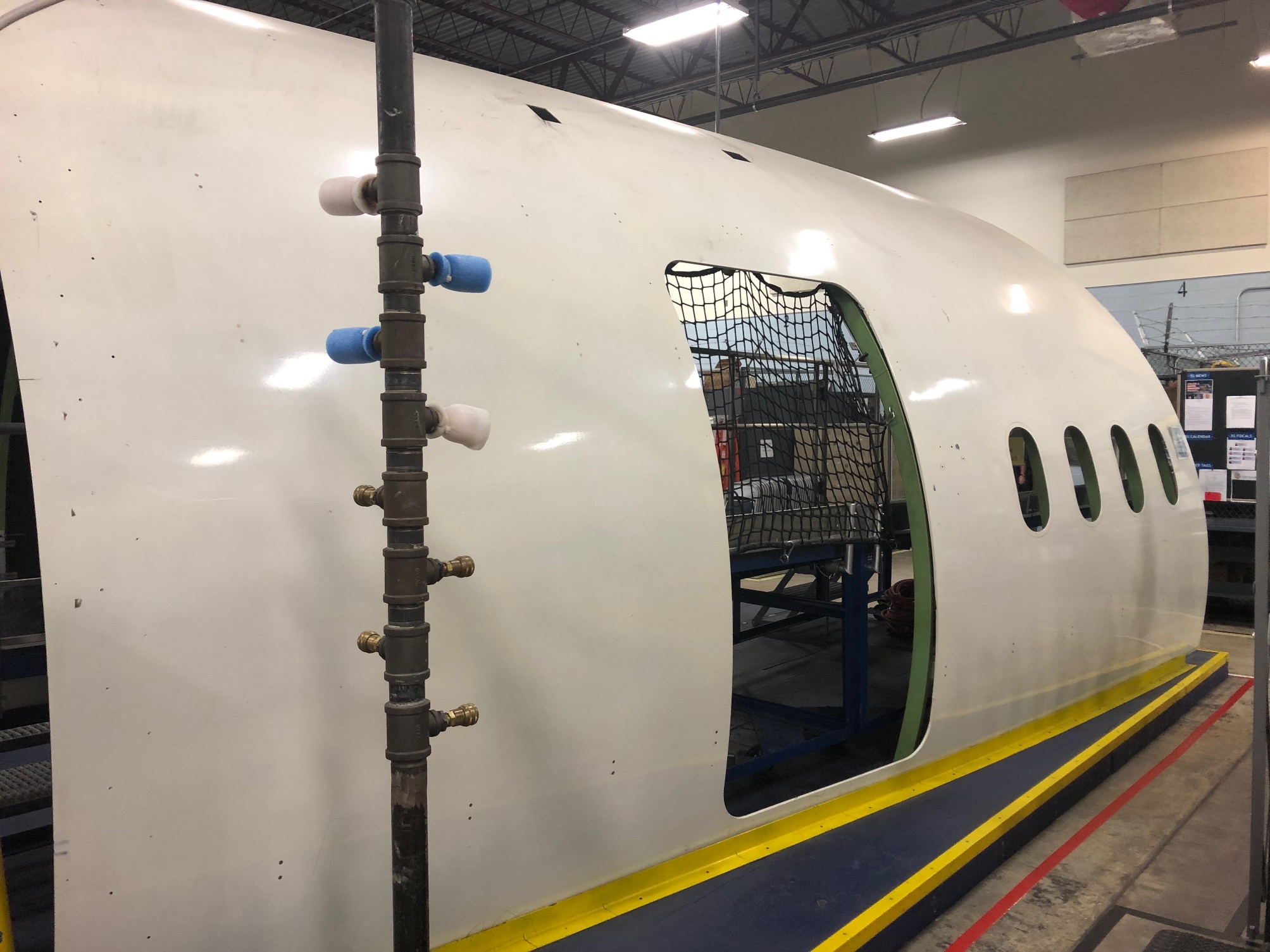 Lower Lobe
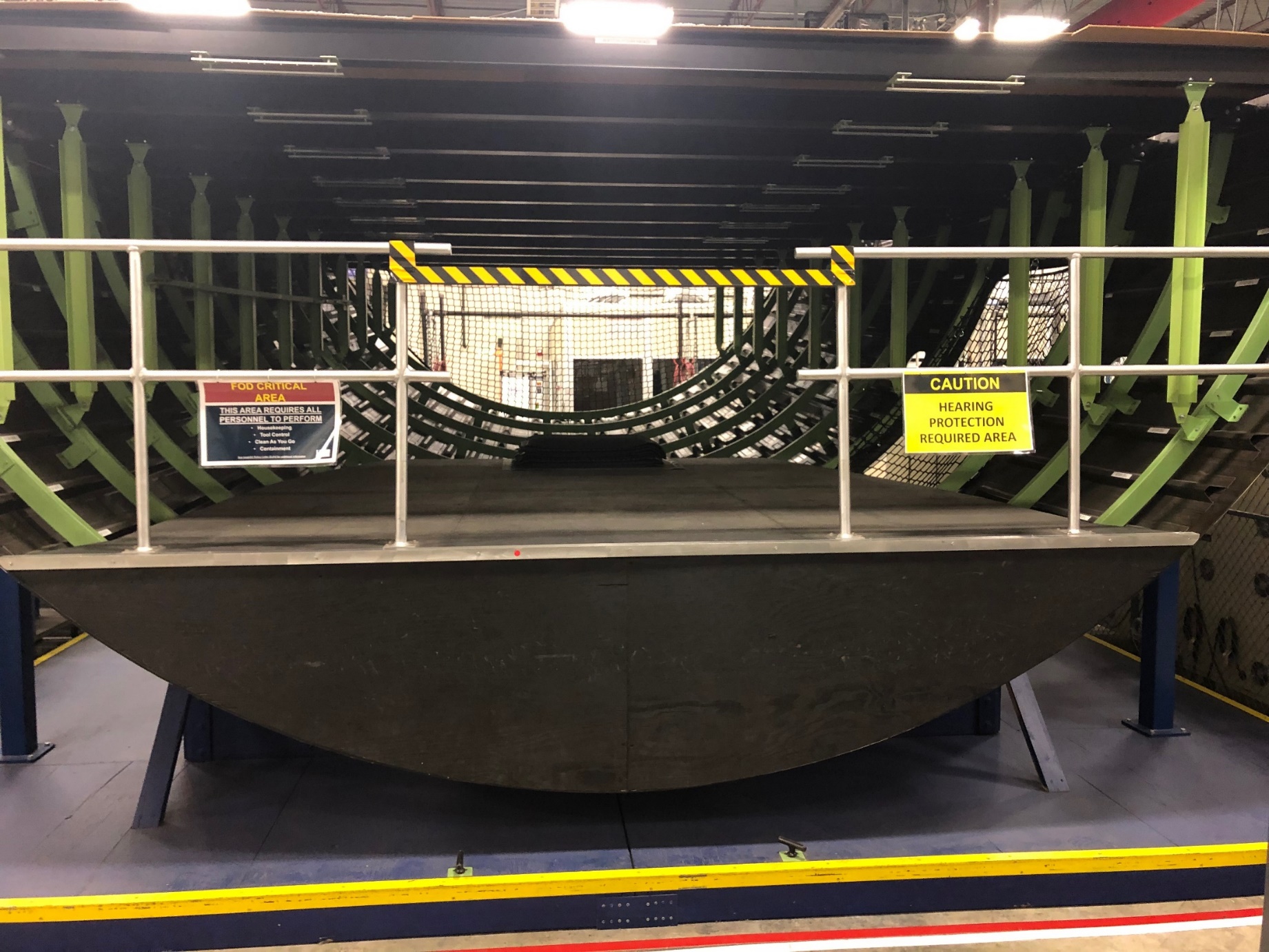 Lower Lobe
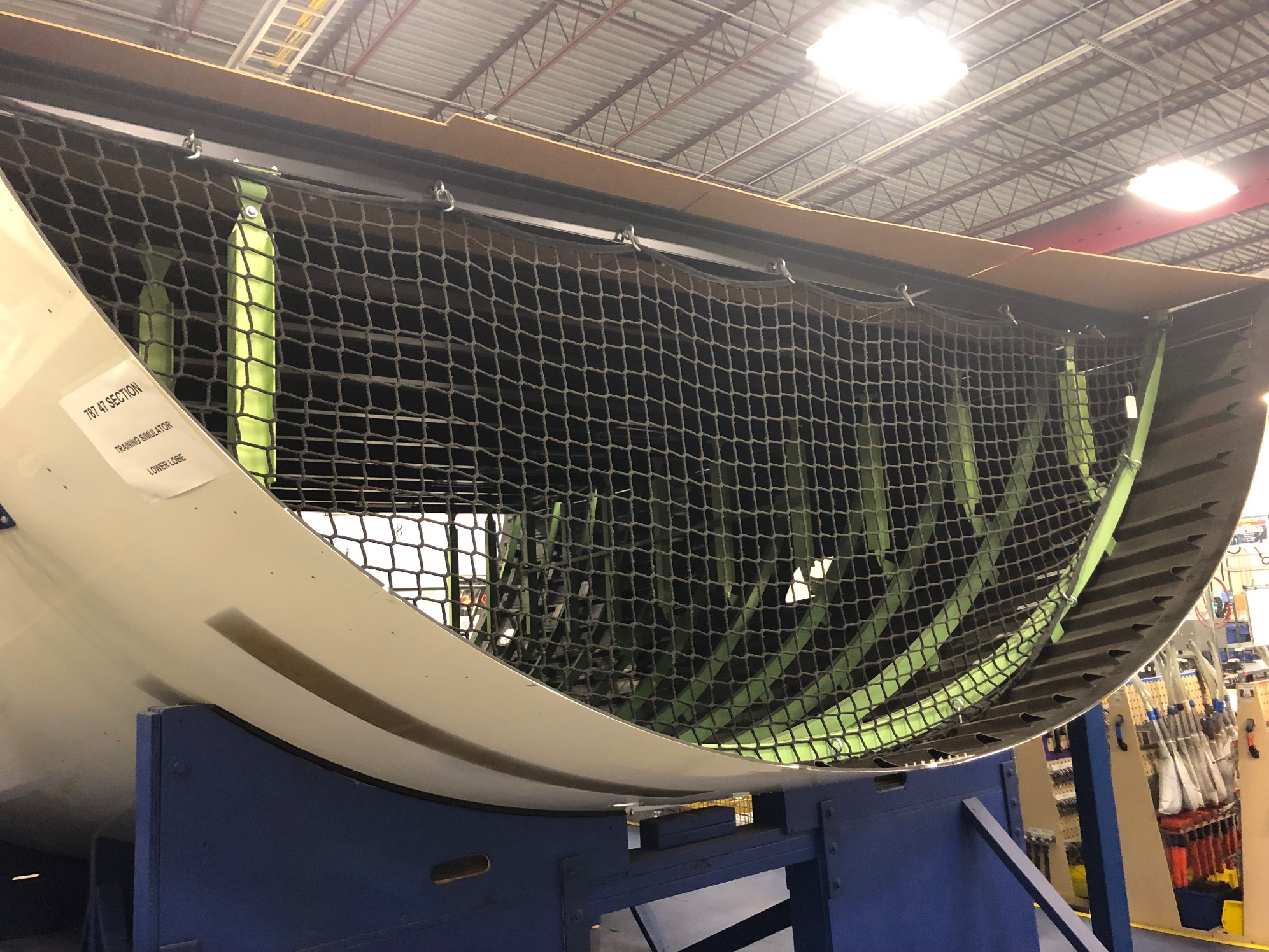 Lower Lobe
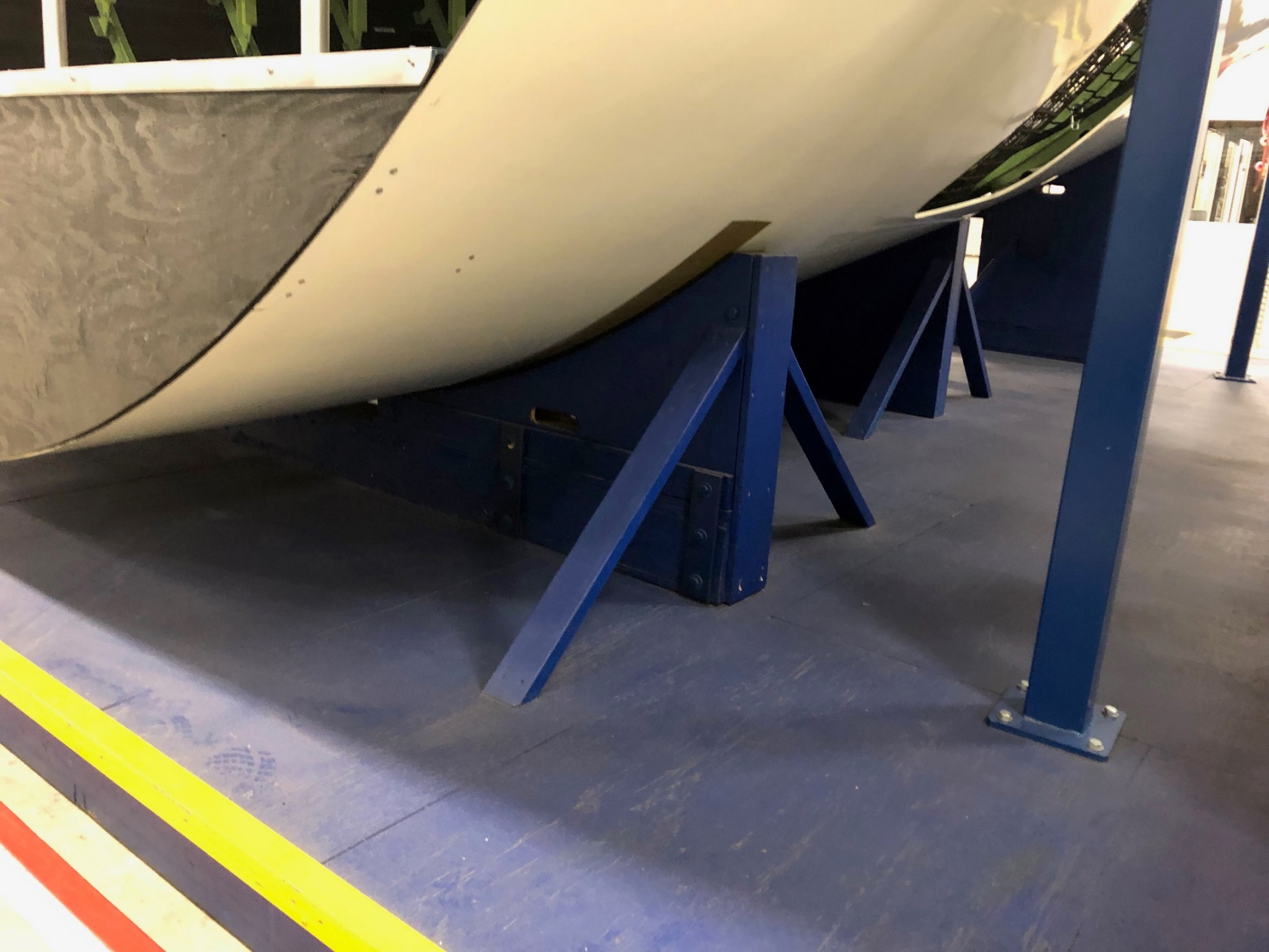 Lower Lobe
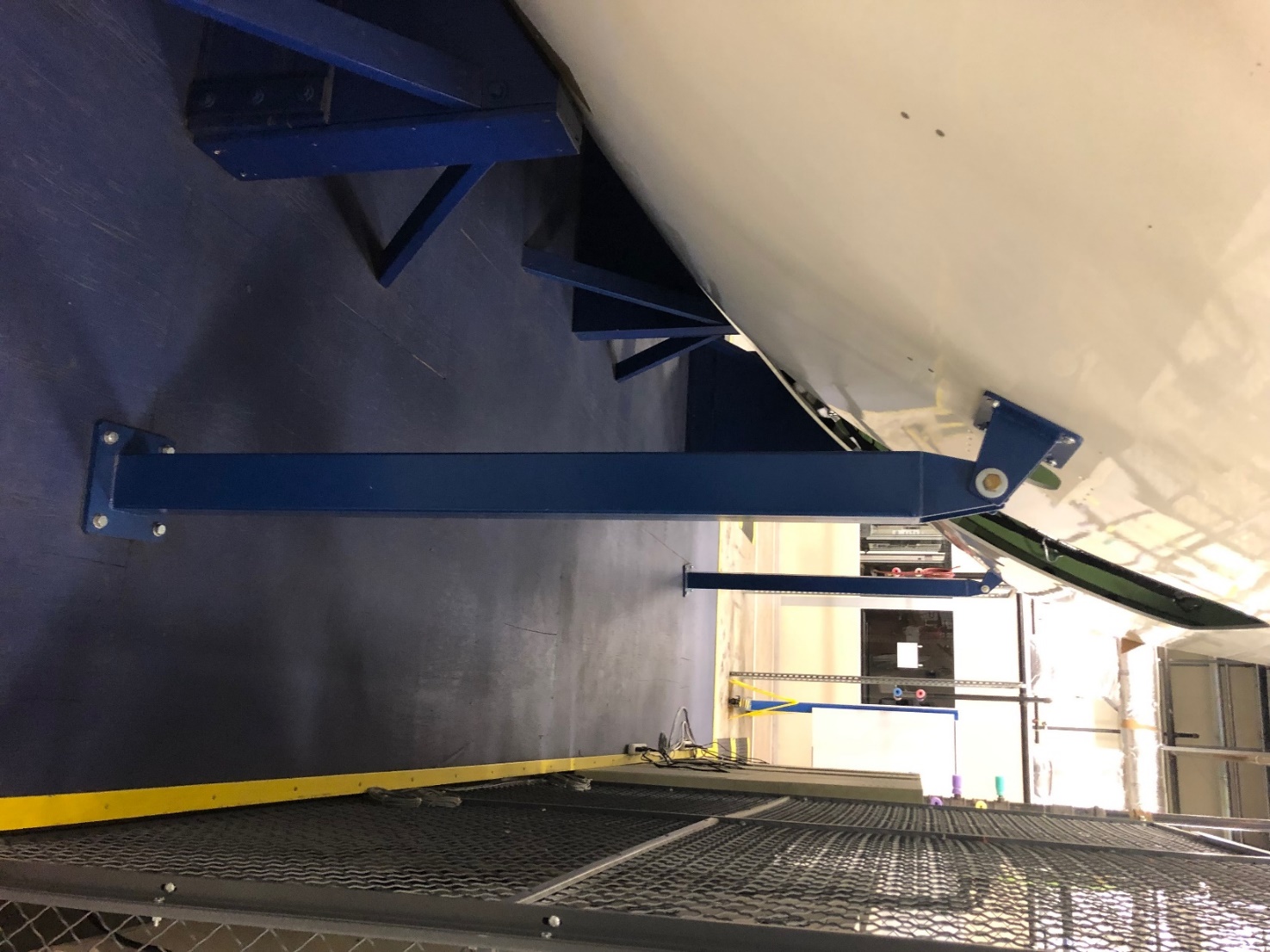